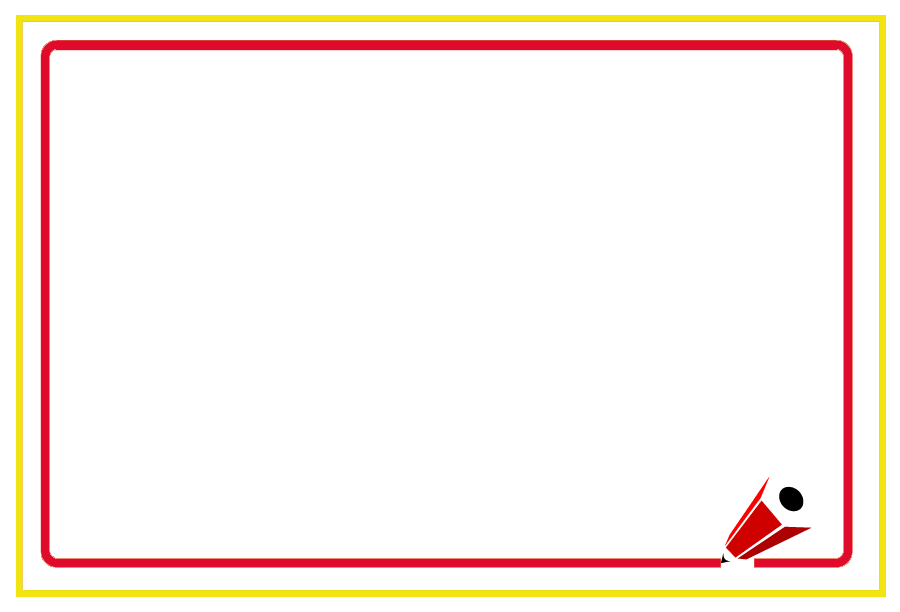 Запись детей в первый класс
2020-2021 учебный год
Запись ребенка в первый класс осуществляется:
Напрямую через официальный сайт:
http://school-go.ru
По ссылке с официального портала городской Думы и Администрации города:
www.rostov-gorod.ru
По ссылке с официального сайта МКУ города Ростова-на-Дону «Информационно-аналитический центр образования»:
http://www.centrobrrostov.ru/
Напрямую в выбранном образовательном учреждении
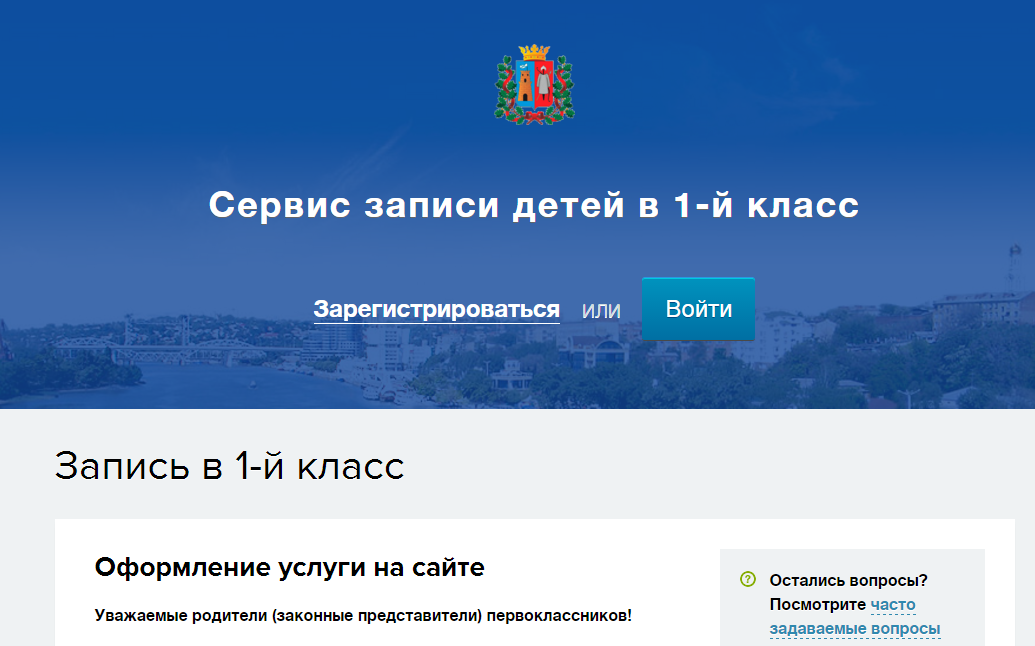 Войти под своим логином и паролем.
Воспользоваться кнопкой
 «Получить услугу»
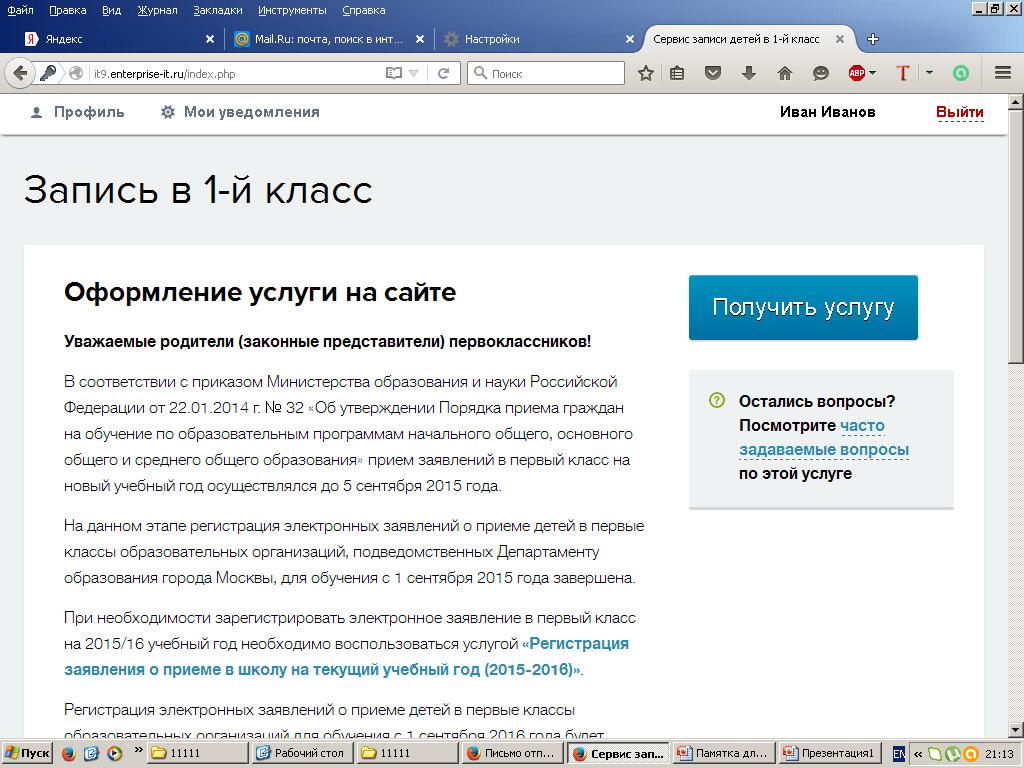 2016 года.
Управлению
образования города Ростова-на-Дону, для обучения с 1 сентября 2016 года завершена.
2016/17
(2016-2017)».
Ввести данные
 о ребенке (Ф.И.О., пол, дата рождения, тип документа, серия, номер, дата выдачи, СНИЛС, тип регистрации ребенка, адрес регистрации ребенка, выбор образовательного учреждения),
перейти на следующую
страницу
Регистрация заявления о приеме в шк
текущий учебный год (2016-2017)
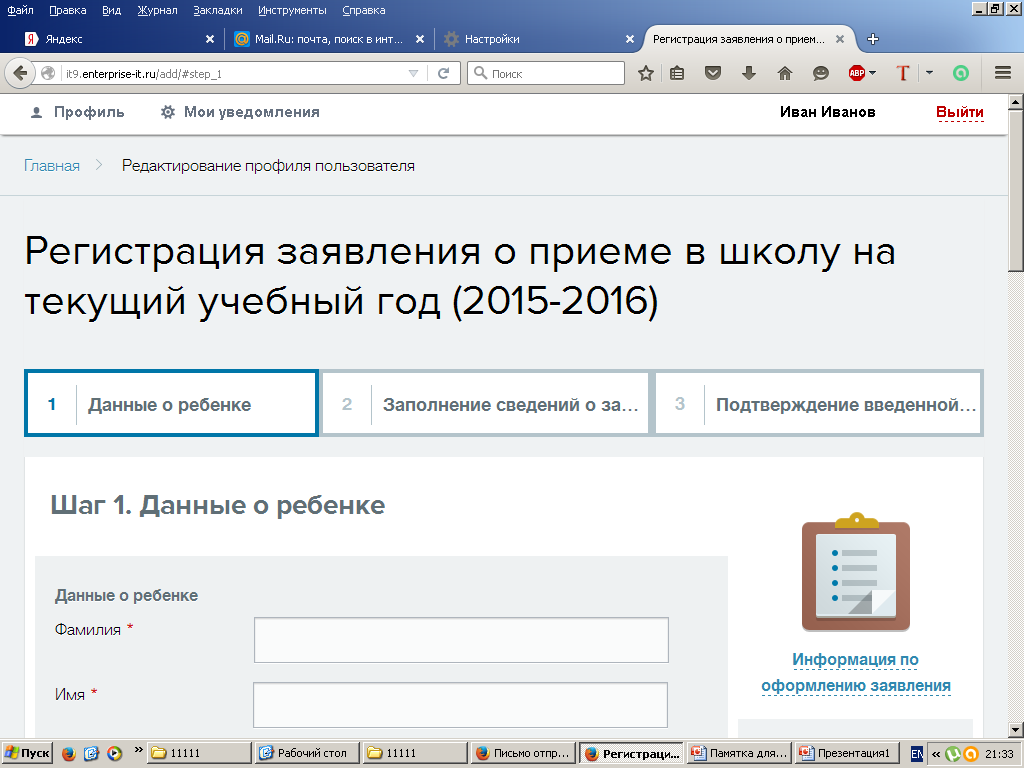 Шаг 1. Данные о ребенке
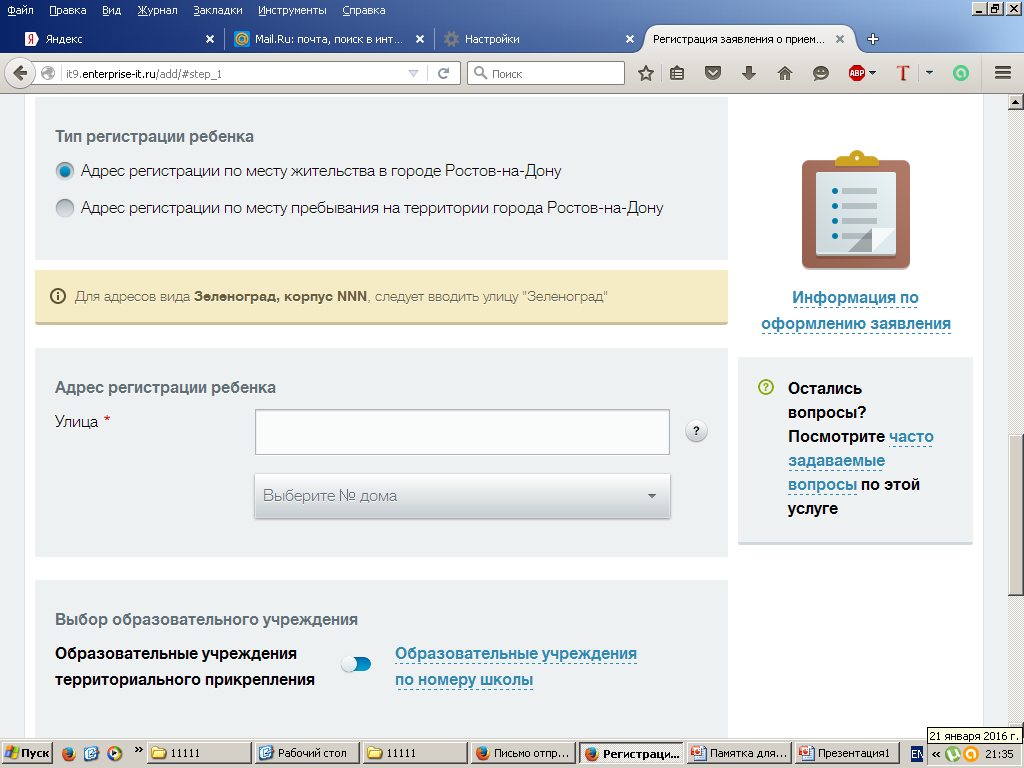 Адрес места жительства на закрепленной территории
Адрес места жительства на незакрепленной территории
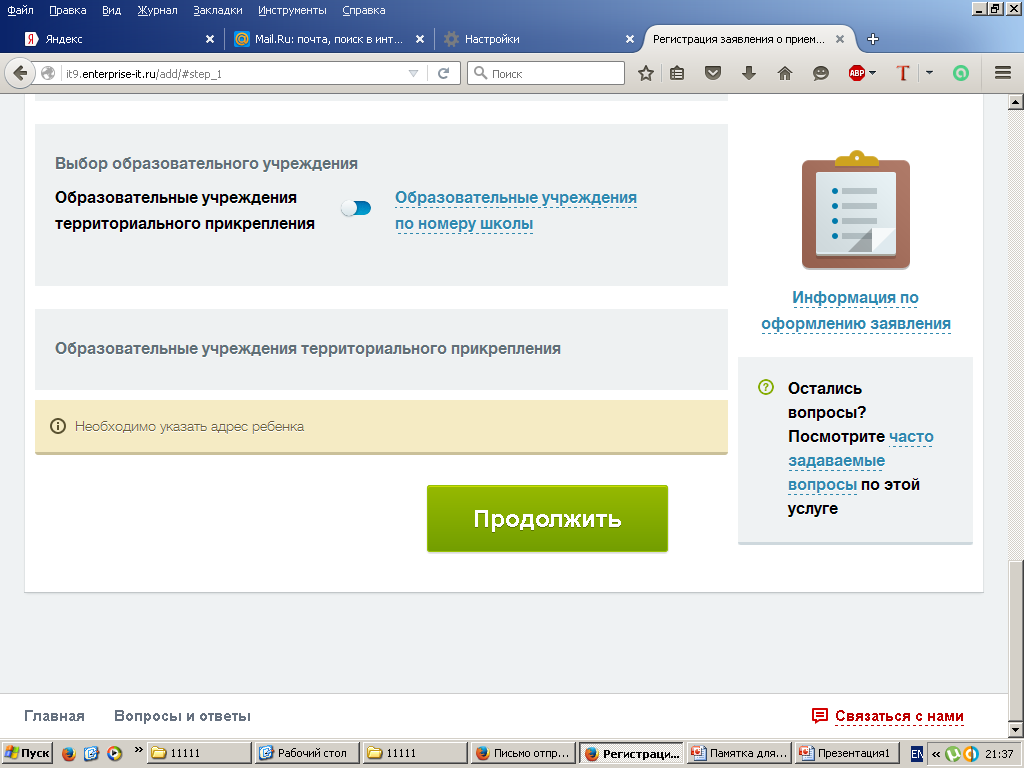 Выбор школы осуществляется по критериям:
конкретный номер школы
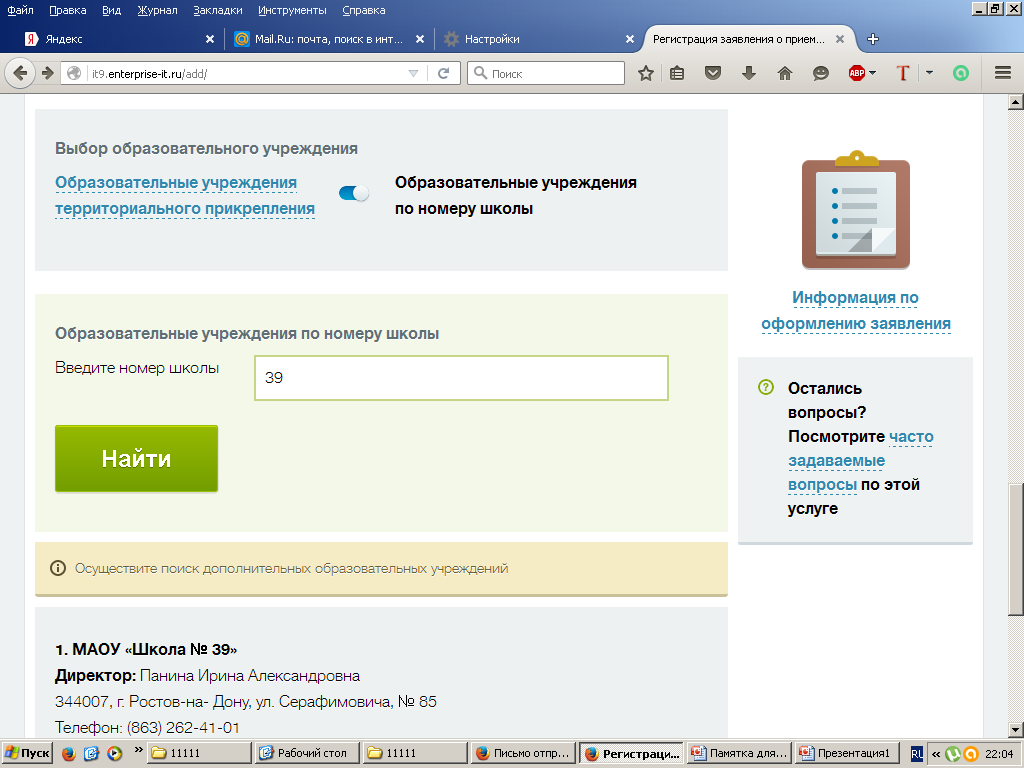 Вводится номер конкретной школы, далее, кнопка «Найти» и, после высвечивания номера школы, кнопка «Выбрать».
Необходимо обосновать причину выбора именно этой школы, исходя из предложенных вариантов. . 
Нажать кнопку «Выбрать»
ИЛИ
территориальное прикрепление
Предлагается одна школа, которую нужно выбрать, нажав на соответствующую кнопку  «Выбрать»
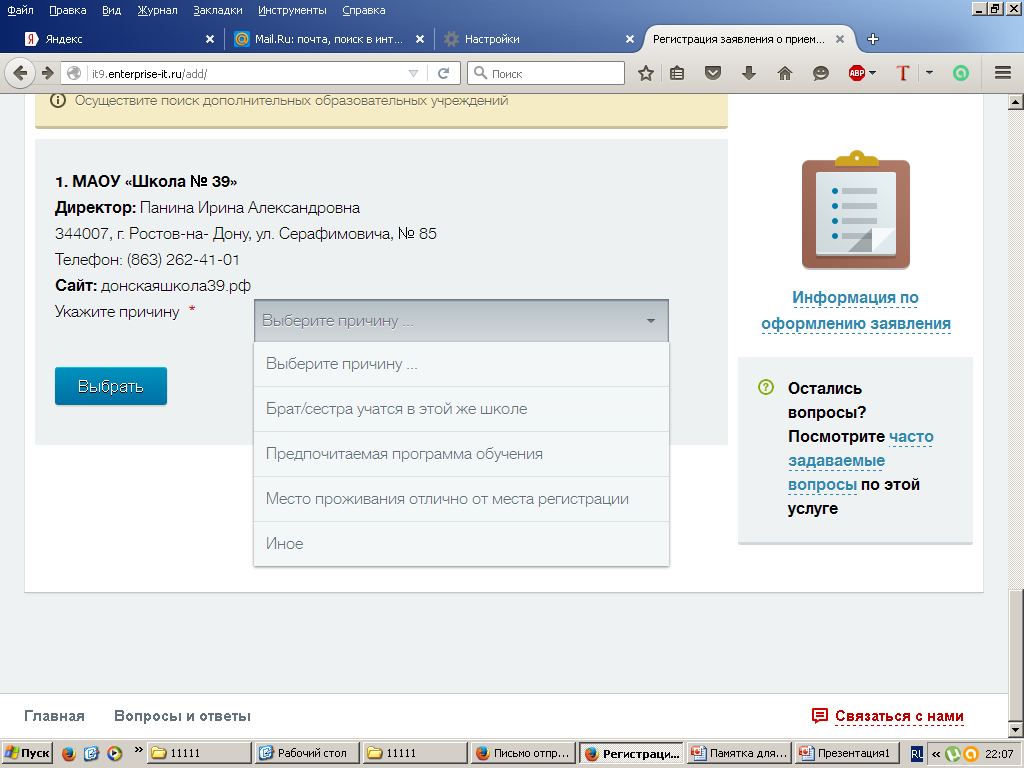 Шаг 2. Заполнение сведений о заявителе
При заполнении поля «Вид представительства» в случае выбора пункта «ИНОЕ»  указывается причина
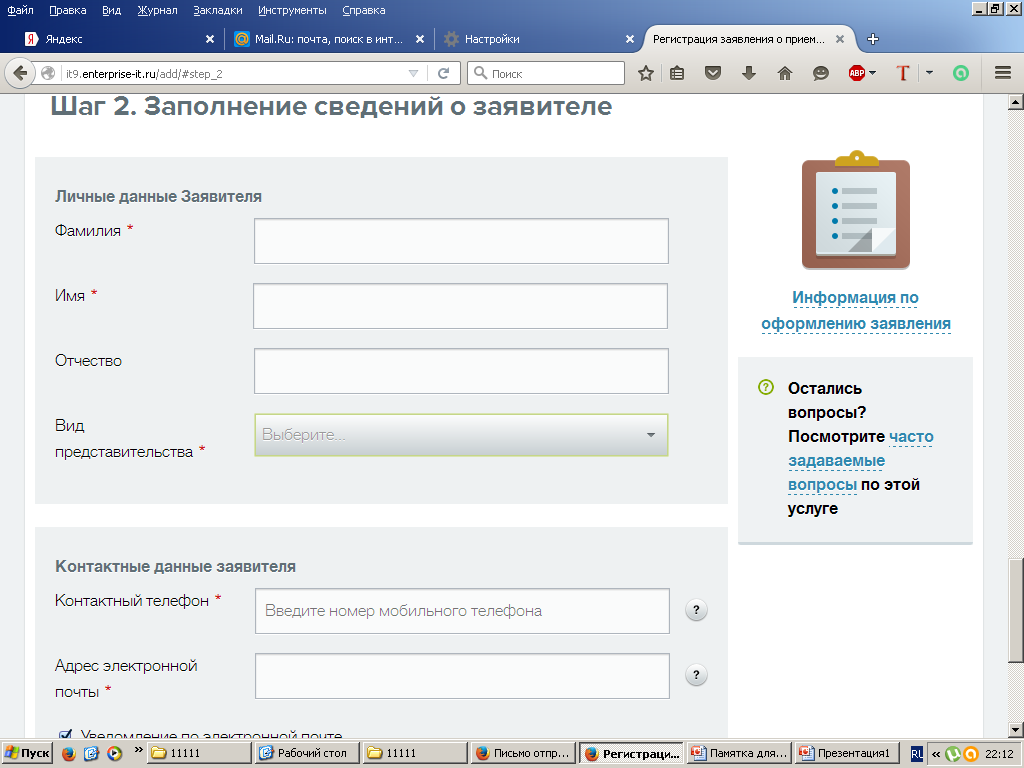 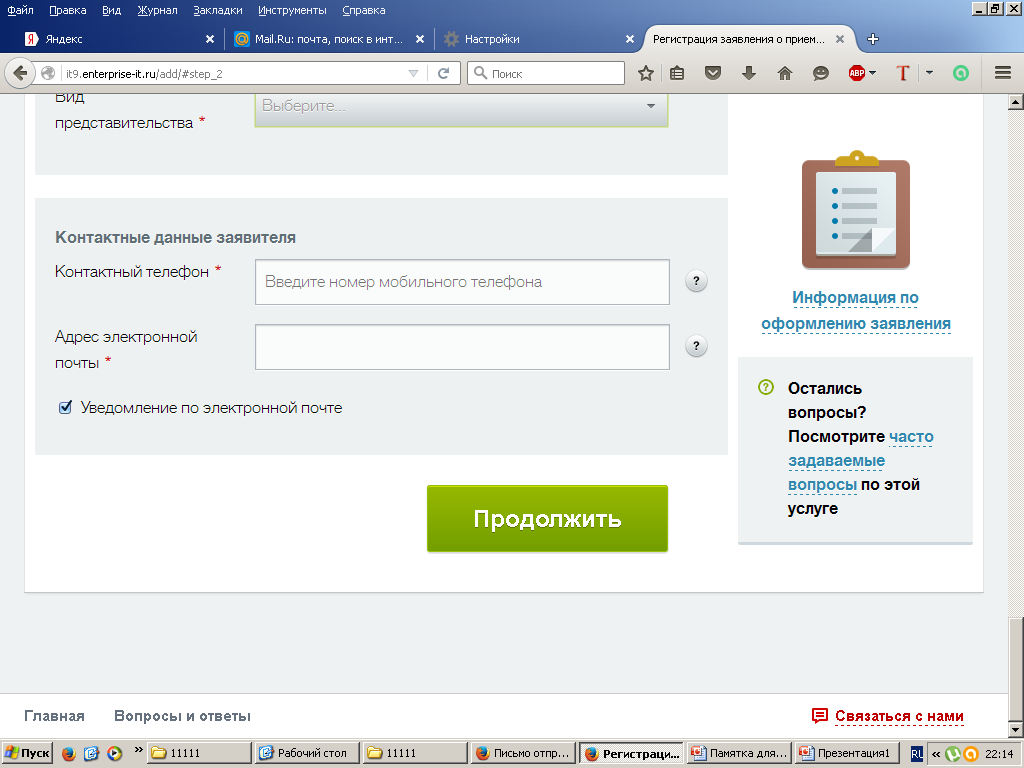 !!! Отметить поле «Уведомление по электронной почте»
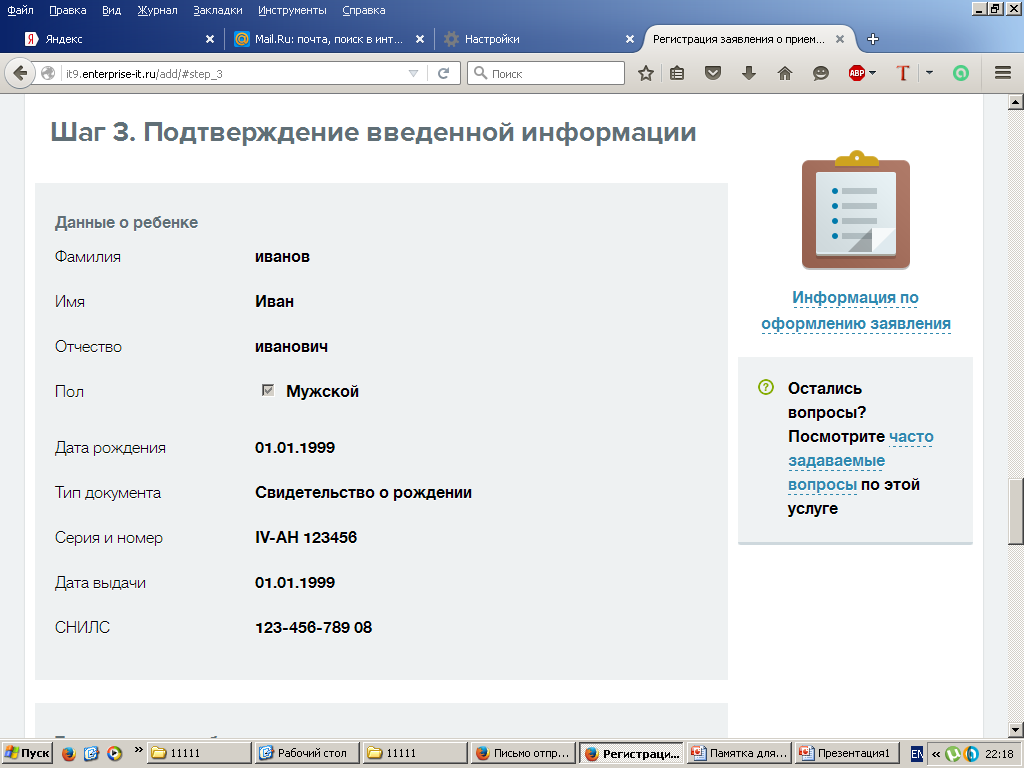 Шаг 3. Подтверждение введенной информации
Иванов
Иван
Иванович
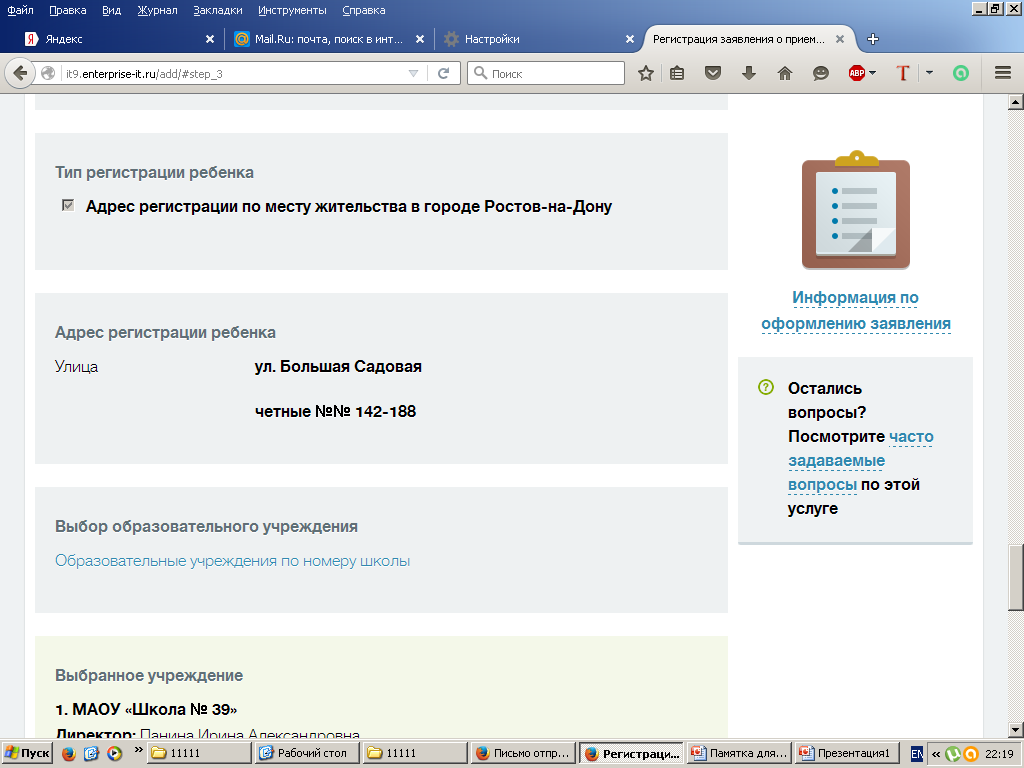 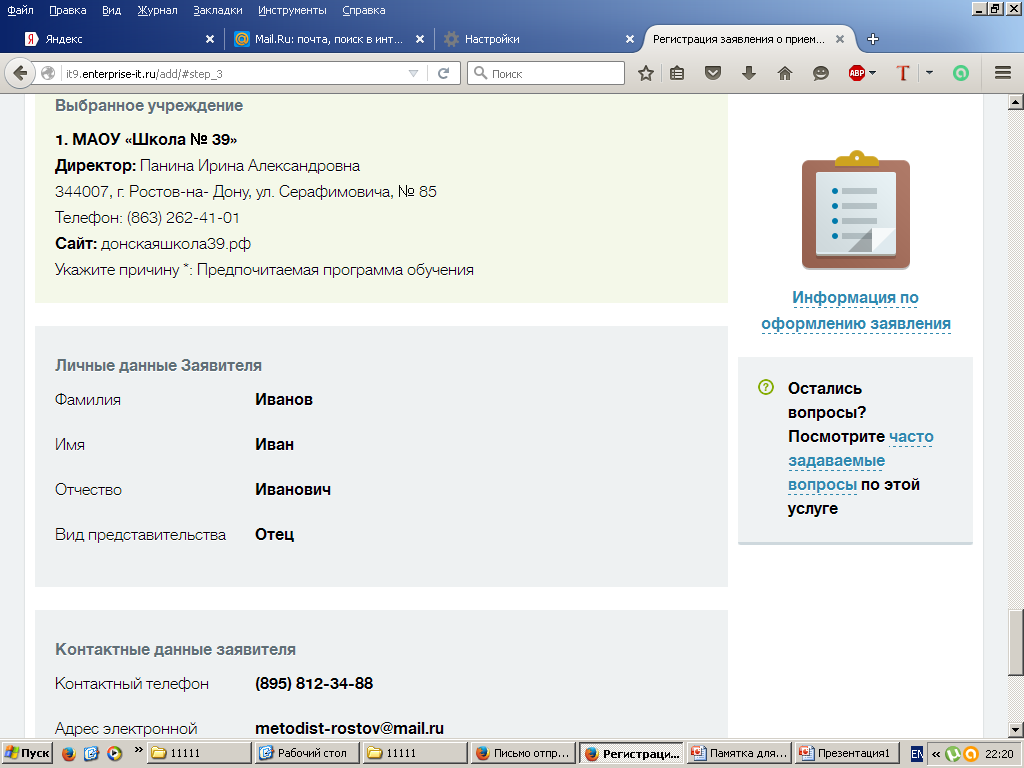 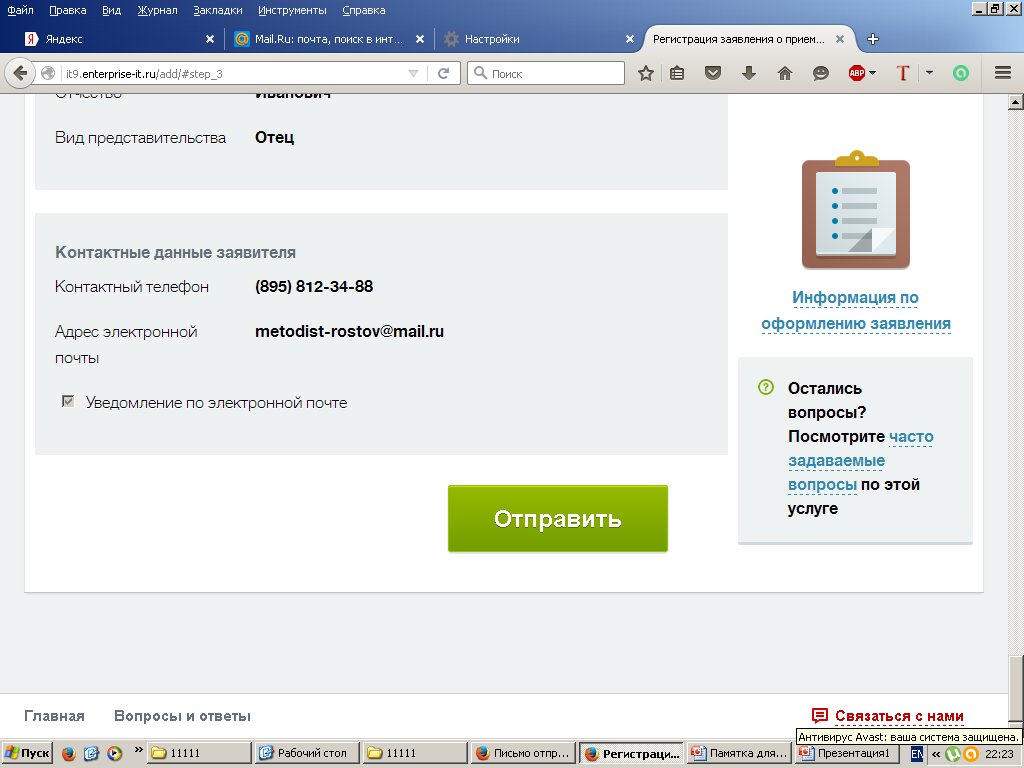 (863) 812-34-88
На электронный адрес заявителя приходит уведомление:
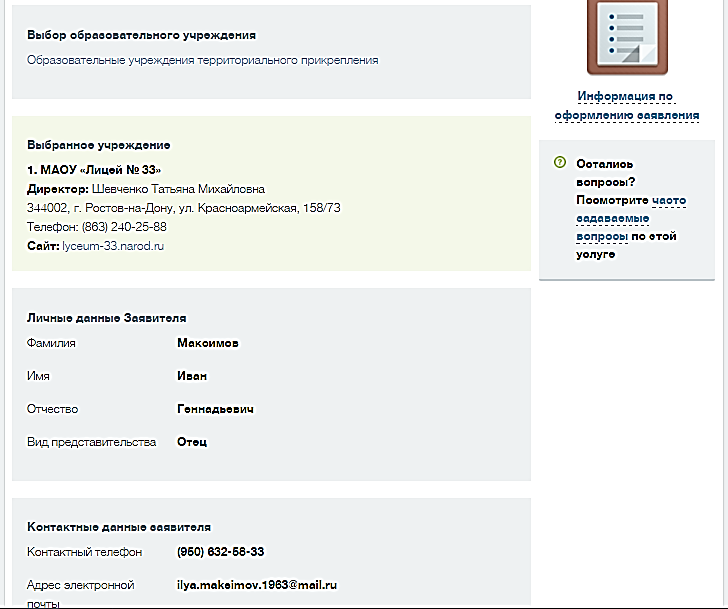 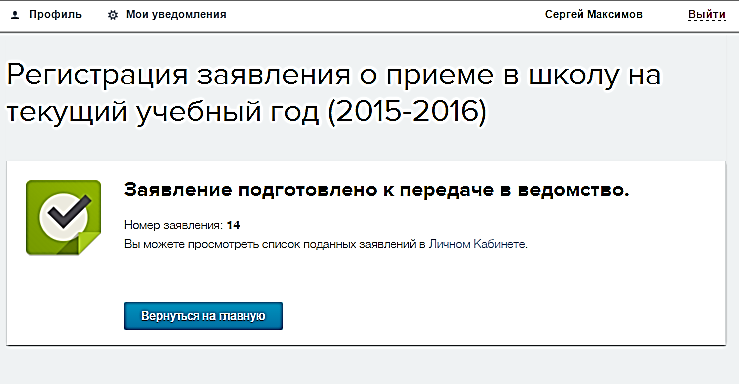 Регистрация заявления о приеме в школу на
текущий учебный год (2016-2017)
Получаем уведомление системы:
Уведомление о регистрация заявления о приеме в школу на
текущий учебный год (2016-2017)
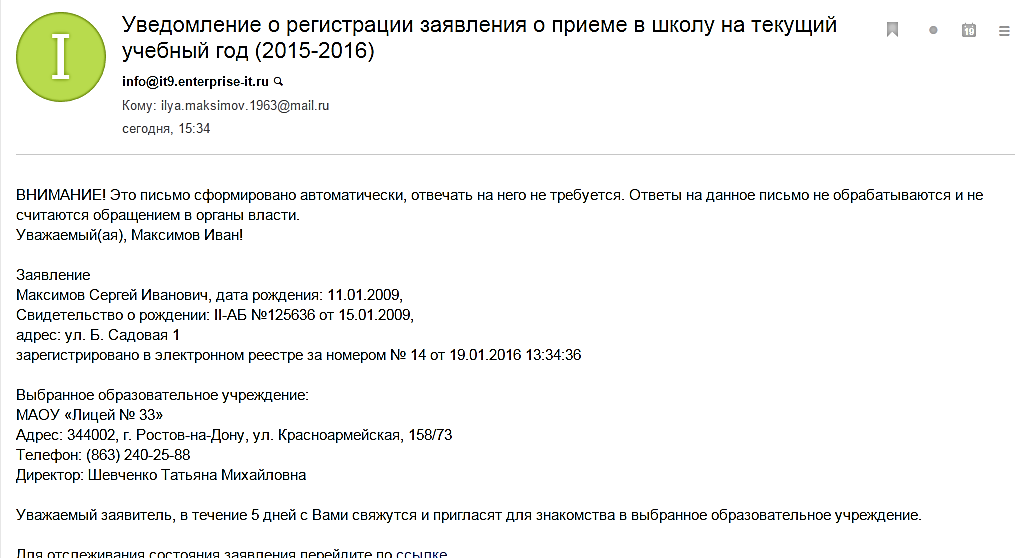 Уважаемый заявитель, в течение 3-х рабочих дней с Вами свяжутся и пригласят для знакомства в выбранное образовательное учреждение
Очередь можно отследить 
как родителю (законному представителю), так и руководителю ОУ: 
- пройдя по ссылке в письме с уведомлением о регистрации по электронной почте;
- в разделе «Центр уведомлений», который находится в личном кабинете;
- в разделе «Статистика» ;
- зайдя под своим логином и паролем и вверху слева нажать  кнопку «Мои уведомления».
Затем открывается вкладка «Центр уведомлений» - выбираем вкладку «Мои заявки», в которых видно все поступившие заявления
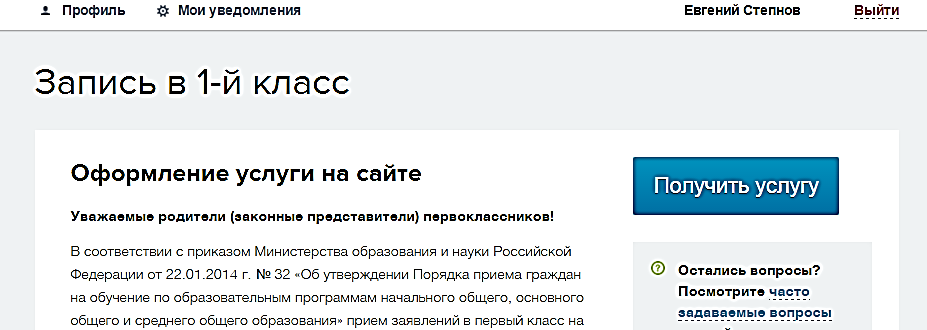 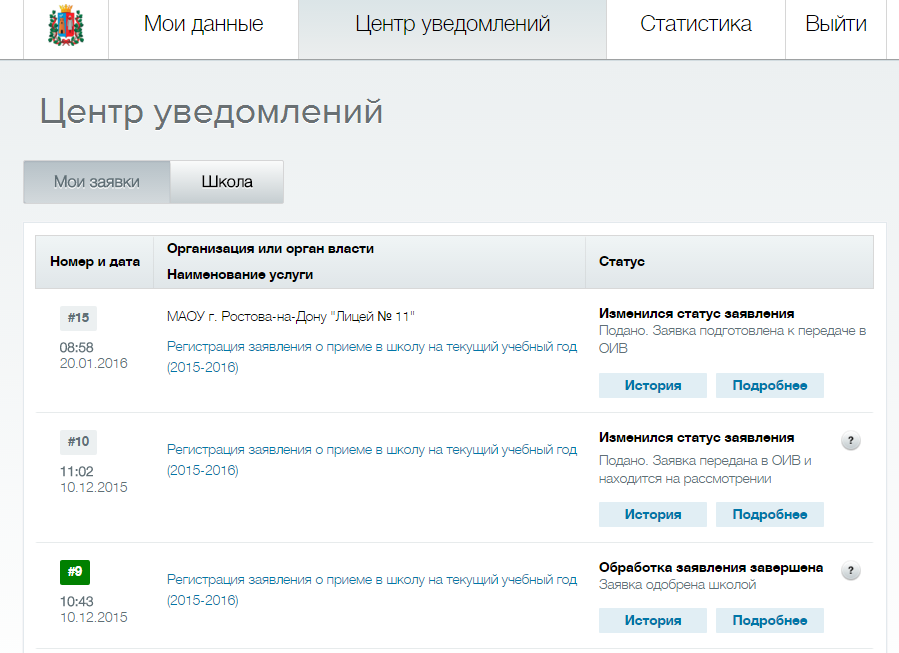 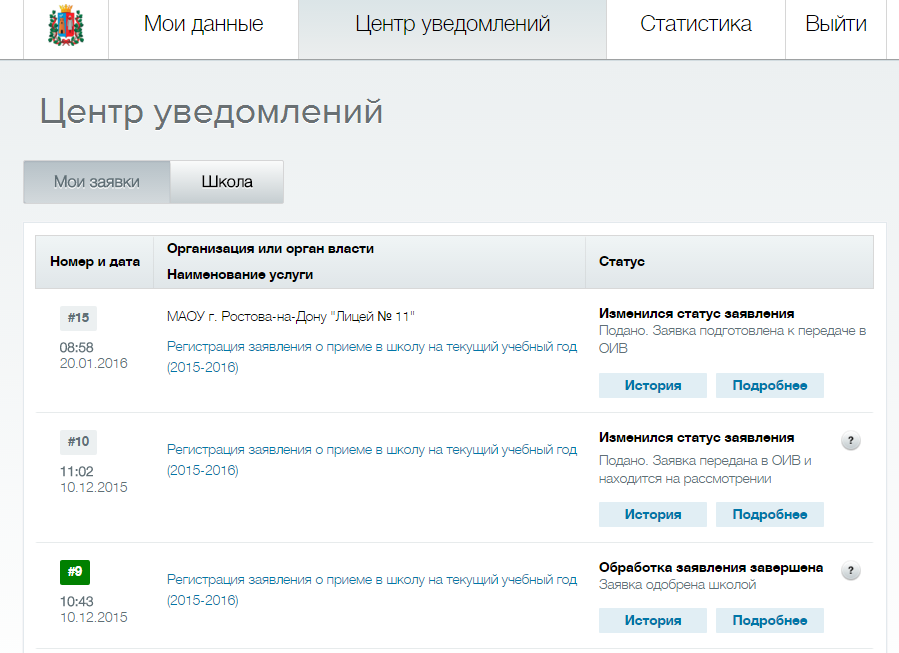 Регистрация заявления о приеме в школу на текущий учебный год
(2016-2017)